Introduction to the Nature of Science
Mr. Le
Physical Science 
Fall 2013
Look at the picture to your left and tell me two things you see.

Make an observation.
Now look at the picture tell me what you see.
Make an observation.
Now look at the picture and tell me what you see.
Make an observation.
Observation
Observation- Gathering information based on your five senses: touch, taste, sight, smell, hearing

Examples: 
The sock is stinky.
The drums were loud.
The rocks are sharp.
The medicine was bitter.
Inference
Inference- Explanation of an observation based on prior knowledge and  experience

Example:
The ground is wet, so it must have rained
recently.
Emma is not here today, so she must be
sick.
Observation 		 Inference
Gather information based on five senses (sight, smell, taste, touch, hear)

Factual (True, can not be false) Know

What it is

Collecting Data
Explains observation base on prior knowledge (what you already know

Assume to be true (could be false) Think

What it might be

Drawing conclusions from collected data
Observation or Inference?
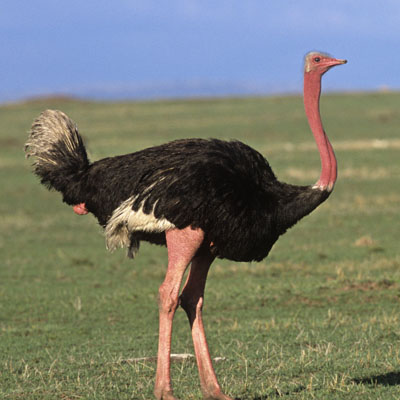 This animal has a black body.

This animal can fly

This animal can run fast.
Quantitative versus Qualitative Data
Quantitative  (quantity) = measures what we observe.  Numeric value = number

Example:  The car has four wheels

Example: There were 7 paperclips in the basket.
Quantitative versus Qualitative Data
Qualitative (quality) = describes what we observe.  

Example:  The car is red.

Example: The paperclips are inside the basket
Works Cited
http://mysciencelessons.wordpress.com/2009/09/21/mystery-footprints/